软 件 工 程Software Engineering
主讲：杨谊
 E-mail :  yiyang20110130@163.com
11.1 软件维护的概念
维护的概念：
在软件已经交付使用之后，为了改正错误或满足新的需要而修改软件的过程。
维护的目的：
满足用户对已开发产品的性能与运行环境不断提高的要求，进而达到延长软件寿命的目的。
2
维护的种类：
1、改正性维护：对程序使用期间发现的程序错误进行诊断和改正的过程；占维护工作量17-21%。
2、适应性维护：配合变化了的环境进行修改软件的活动；占维护工作量18-25%。
3、完善性维护：满足用户在使用过程中提出增加新的功能或修改已有功能的建议而进行的改进工作；占维护工作量50-66%。
4、预防性维护：为了改善未来的可维护性或可靠性而修改软件的工作；占维护工作量4%左右。
3
11.2 维护的特点
一. 维护方式
4
11.2 维护的特点
二. 有关的问题
5
11.3 维护的过程
1. 建立软件维护的组织
    总负责人、系统管理员和维护管理员等。
2. 编写维护的报告
      用标准化的格式表达所有软件维护的要求。包括：
  1.满足维护要求表中提出的要求所需要的工作量；
  2.维护要求的性质；
  3.该项要求的优先顺序；
  4.与修改有关的事后数据。
6
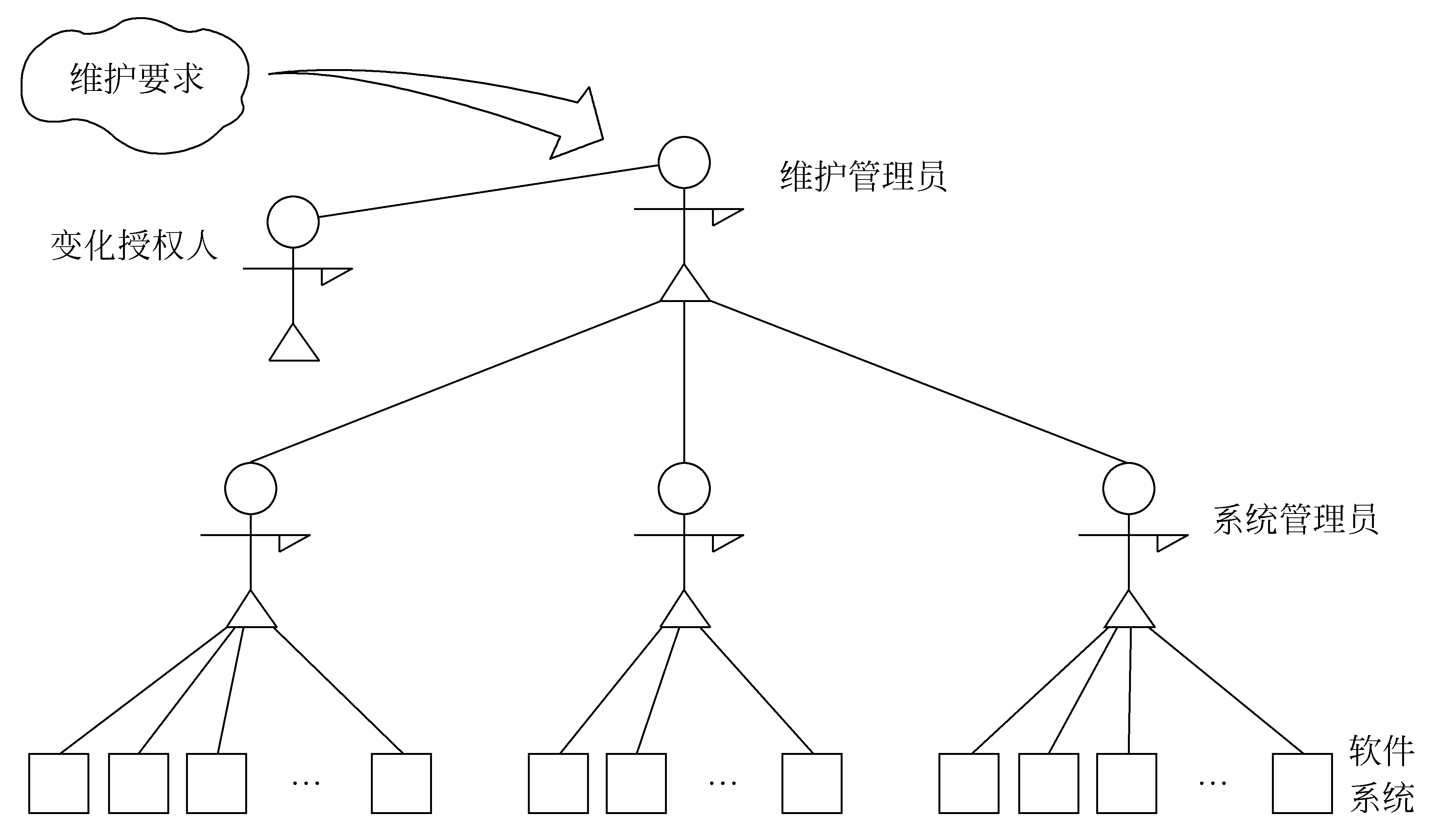 维护组织
7
11.3 维护的过程
3. 为每一个维护要求规定一个标准化的事件序列
   1.明确维护的类型；
   2.纠错性维护
      从评价错误的严重性开始,分别不同程度采取不同的方法；
   3.适应性维护和完善性维护
      沿着同一路径推进，确定优先顺序后开始工作；
   4.对恶性软件故障
      应把所有的资源用来解决问题；
   5.对任何类型的维护都要进行同样的技术工作
      包括：修改软件设计、设计复审、必要的代码修改、单元测试、集成测试、验收测试和复审等。
8
11.3 维护的过程
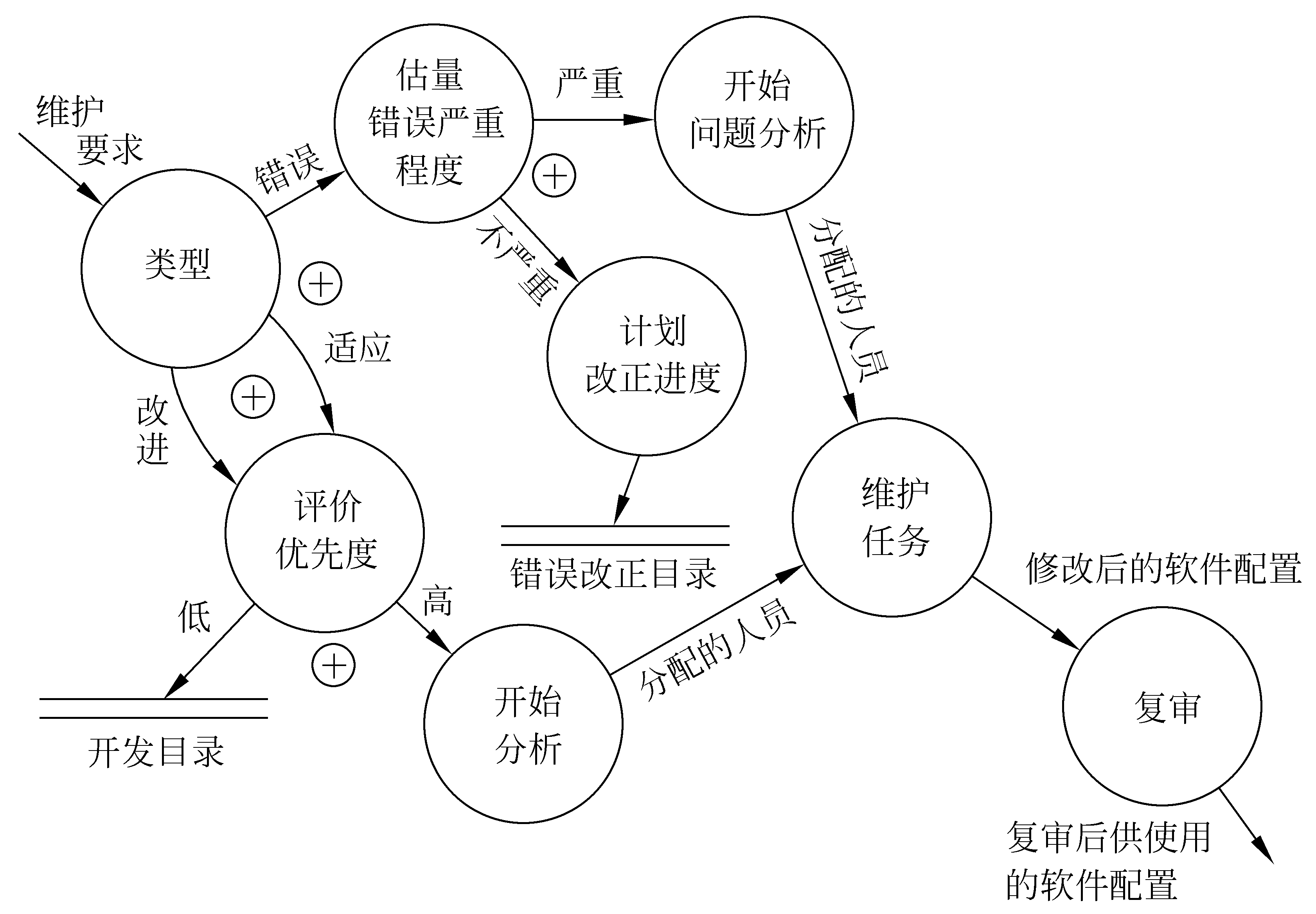 维护阶段的事件流
9
11.3 维护的过程
4.保存维护记录
 ①程序标识；
 ②源语句数； 
 ③机器指令条数；
 ④使用的程序设计语言；
 ⑤程序安装的日期； 
 ⑥自从安装以来程序运行的次数；
 ⑦自从安装以来程序失效的次数；
 ⑧程序变动的层次和标识。
10
11.3 维护的过程
5. 评价维护活动
从7个方面度量维护工作：
(1)每次程序运行平均失效的次数；
(2)用于每一类维护活动的总人时数；
(3)平均每个程序、每种语言、每种维护类型所做的程序变动数；
(4)维护过程中增加或删除一个源语句平均花费的人时数；
(5)维护每种语言平均花费的人时数；
(6)一张维护要求表的平均周转时间；
(7)不同维护类型所占的百分比。
11
11.4 可维护性
决定软件可维护性的因素
12
11.4 可维护性
与可维护性相关的文档
13
第11章小结
软件维护是软件生存周期的最后一个阶段，也是持续时间最长、代价最大的一个阶段。
软件维护包括四类活动：改正性维护、适应性维护、完善性维护和预防性维护。
软件的可理解性、可测试性和可维修性是决定软件可维护性的基本因素。
软件生存周期的每个阶段和软件可维护性密切相关。
文档是影响软件可维护性的决定因素。
文档分为用户文档和系统文档，它们都必须和程序代码同时维护才有真正的价值。
14